KATECHEZA 48
Temat: Godne przyjęcie
Komunii Świętej
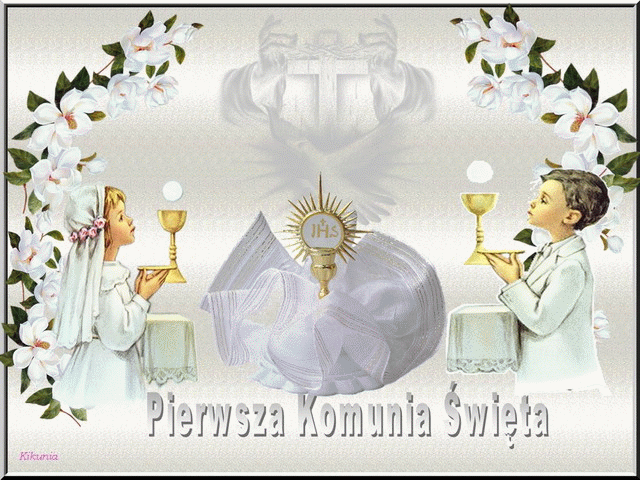 1 sytuacja:
Dzieci układają puzzle, 
nie zwracają uwagi na gościa,
który przychodzi
Pukanie do drzwi
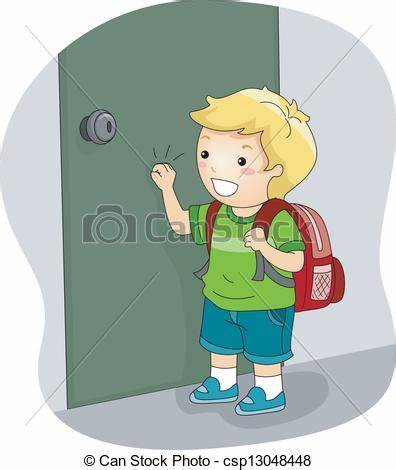 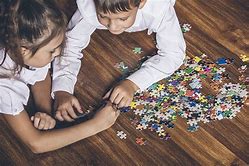 W pokoju jest bałagan
Nie ma gdzie usiąść
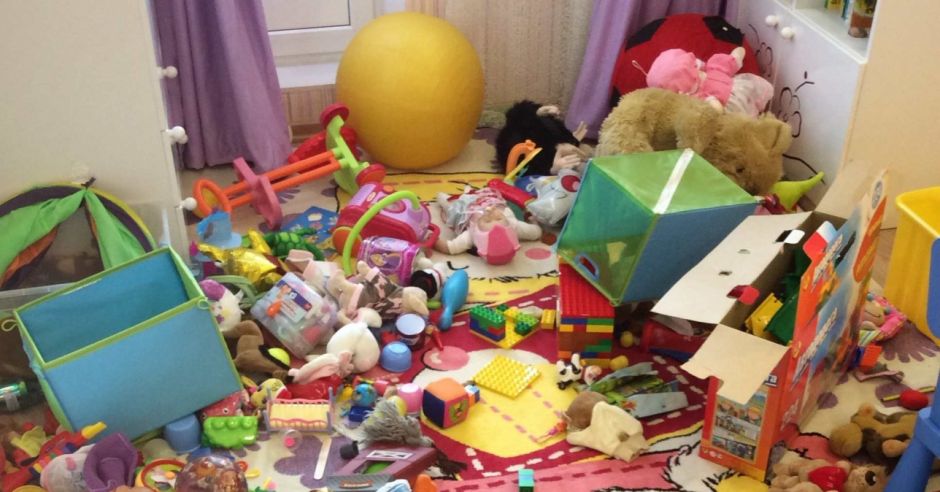 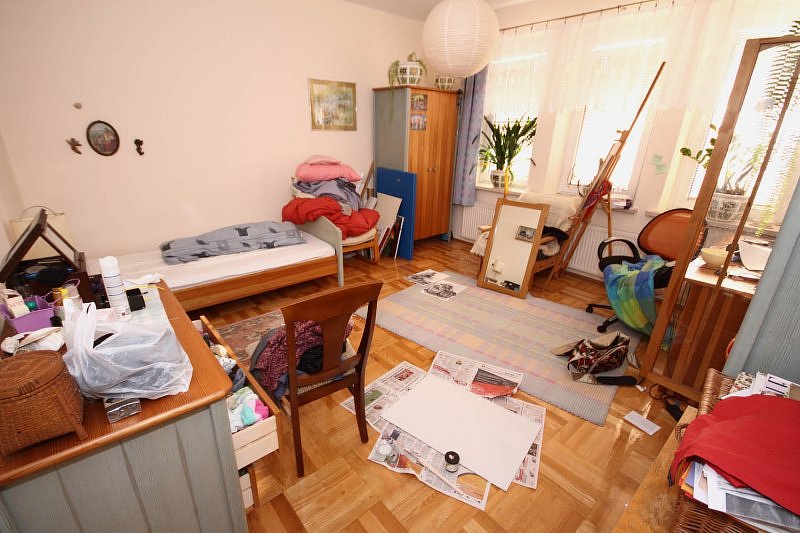 2 sytuacja
Pukanie do drzwi
Serdeczne powitanie
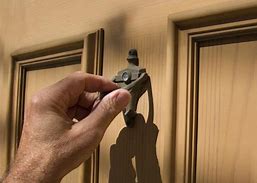 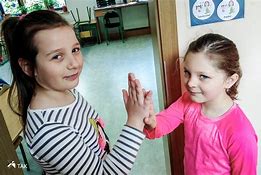 Zadowolenie kolegów
Porządek w pokoju
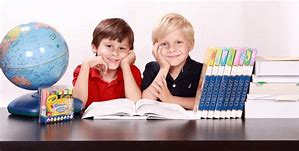 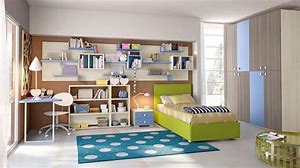 Jak należy się zachować, gdy ktoś nas odwiedzi?
Jak powinniśmy powitać gościa, który do nas przychodzi?
Jak przygotować się na odwiedziny gościa?
Jak należy zachować si wobec gościa, który do nas 
    przyszedł?
Zaproszonego gościa powinniśmy przyjmować 
serdecznie, jak najlepiej, z uśmiechem. 
Przygotowujemy się na jego przyjście, 
sprzątamy, czekamy
Pan Jezus także puka do drzwi naszego serca
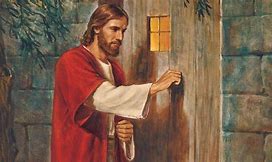 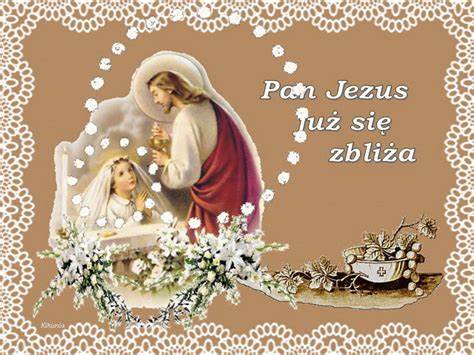 Oto Baranek Boży, który gładzi grzechy świata, błogosławieni, którzy zostali wezwani na Jego ucztę
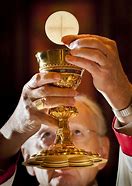 Panie, nie jestem godzien, abyś przyszedł do mnie, ale powiedz tylko słowo, a będzie uzdrowiona dusza moja
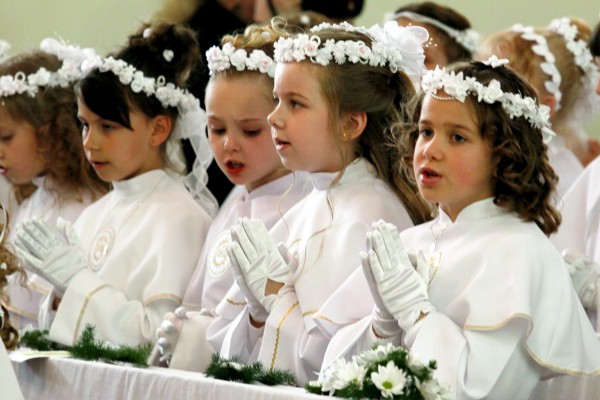 Kto jest Barankiem Bożym, który gładzi grzechy świata?
J - - u -
Co to znaczy, że nie jestem godzien, aby Pan Jezus przyszedł do mnie?
Te słowa wyrażają postawę
Pokory i szacunku wobec 
Pana jezusa . W tych słowach
Wyrażamy mocną wiarę
Ćwiczenie w podręczniku:
Co odpowiesz na słowa podczas Mszy św.?
K: Oto Baranek Boży, który gładzi grzechy świata. Błogosławieni, którzy
Zostali wezwani na Jego ucztę.
W: ………………………………………………………………………….
Odczytujemy fragment Pisma Świętego Mt 22, 1-14
A Jezus znowu w przypowieściach mówił do nich: «Królestwo niebieskie podobne jest do króla, który wyprawił ucztę weselną swemu synowi. Posłał więc swoje sługi, żeby zaproszonych zwołali na ucztę, lecz ci nie chcieli przyjść. Posłał jeszcze raz inne sługi z poleceniem: "Powiedzcie zaproszonym: Oto przygotowałem moją ucztę: woły i tuczne zwierzęta pobite i wszystko jest gotowe. Przyjdźcie na ucztę!" Lecz oni zlekceważyli to i poszli: jeden na swoje pole, drugi do swego kupiectwa, a inni pochwycili jego sługi i znieważywszy [ich], pozabijali. Na to król uniósł się gniewem. Posłał swe wojska i kazał wytracić owych zabójców, a miasto ich spalić. Wtedy rzekł swoim sługom: "Uczta wprawdzie jest gotowa, lecz zaproszeni nie byli jej godni. Idźcie więc na rozstajne drogi i zaproście na ucztę wszystkich, których spotkacie". Słudzy ci wyszli na drogi i sprowadzili wszystkich, których napotkali: złych i dobrych. I sala zapełniła się biesiadnikami. Wszedł król, żeby się przypatrzyć biesiadnikom, i zauważył tam człowieka, nie ubranego w strój weselny. Rzekł do niego: "Przyjacielu, jakże tu wszedłeś nie mając stroju weselnego?" Lecz on oniemiał. Wtedy król rzekł sługom: "Zwiążcie mu ręce i nogi i wyrzućcie go na zewnątrz, w ciemności! Tam będzie płacz i zgrzytanie zębów". Bo wielu jest powołanych, lecz mało wybranych».
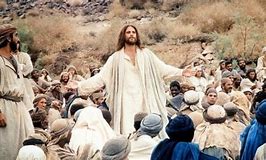 Odpowiedzcie na pytania:
Co przygotował król?
Co zauważył król w czasie uczty?
Co zrobił król na widok człowieka, 
   który nie miał weselnego stroju?
Ćwiczenie w podręczniku:
Uzupełnij wypowiedź:
Post eucharystyczny
Powstrzymywanie się
od spożywania pokarmów
i napojów na godzinę
przed przyjęciem
Komunii Świętej
Napisz modlitwę, której słowami zaprosisz Pana Jezusa do swojego serca
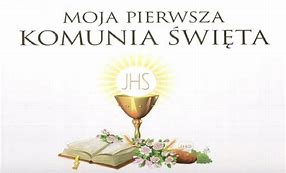